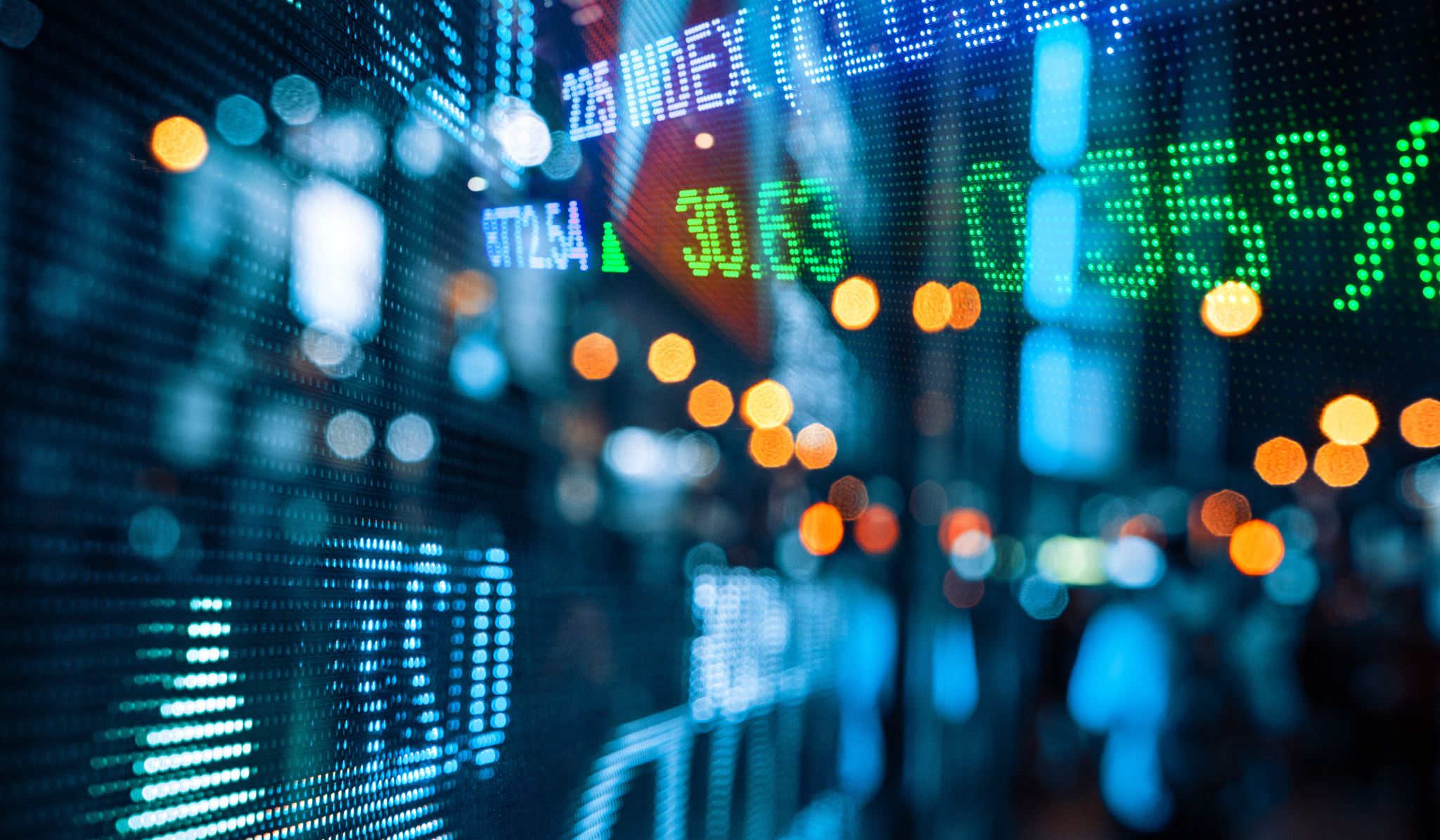 UNO SMS Messaging Platform
Reporting feature
Prepared BY:- Rahul Kumar
Situation
Telecom operators and enterprises struggle with gaining real-time insights into their SMS campaigns, delivery status, and customer engagement. 
Without a robust reporting system, decision-making is delayed, performance tracking is inefficient, and regulatory compliance may be challenging.
Problem
The existing reporting system may have limitations in granularity, real-time insights, and customization. Operators face challenges such as:
		1. Delayed Data Access: Reports may not provide real-time or near-real-time data, leading to delayed decision-making.
		2. Limited Customization: Fixed reporting templates may not cater to the diverse needs of different telecom operators and enterprise clients..
		3. Data Overload Without Insights: While reports contain extensive data, they may lack actionable intelligence, making it difficult for operators to interpret trends and optimize messaging strategies.
		4. Integration Issues: Reports may not seamlessly integrate with external analytics tools or business intelligence systems, limiting cross-platform data utilization.
Opportunity
Enhancing the reporting feature in the UNO SMS Messaging Platform can provide telecom operators with a competitive edge by:
Real-time & Predictive Analytics: Implementing real-time data processing and predictive analytics can help operators proactively address issues and optimize message delivery.
Customizable & Interactive Reports: Enabling dynamic filtering, drill-down capabilities, and customized dashboards can improve user experience and decision-making.
Better Compliance & Monitoring: Providing detailed logs and reports to ensure regulatory compliance, fraud detection, and improved governance.
Purpose Statement (Goals)
The purpose of this project is to analyze, select, and implement a real-time reporting system within the UNO SMS Messaging Platform to enhance message tracking, analytics, and decision-making for telecom operators.
Project Objectives
Implement a reporting module that provides real-time and historical analytics on SMS delivery, response rates, and failure reasons.
Enable customizable dashboards and reports to support different business needs.
Ensure seamless integration with existing network systems and business intelligence tools.
Success Criteria
Improve availability and accessibility of message performance reports.
Reduce time required to identify and resolve SMS delivery failures.
Provide actionable insights for optimizing SMS marketing and customer engagement.
Methods/Approach:
Methods/Approach (Agile Execution):
Sprint 1 – Requirements & Design▪ Establish a cross-functional team to define reporting enhancement requirements.▪ Prioritize user stories in the product backlog.
Sprint 2 – Development of Core Reporting Enhancements▪ Implement real-time data processing for faster report generation.▪ Design a user-friendly reporting dashboard with customizable views.
Sprint 3 – AI-Powered Insights & Customization▪ Integrate AI-driven analytics to provide predictive SMS performance insights.▪ Enable report filtering, drill-down capabilities, and custom dashboards.
Sprint 4 – Integration & Testing▪ Enable API integration with external BI tools for seamless data sharing.▪ Conduct system testing, bug fixes, and user acceptance testing (UAT).
Sprint 5 – Deployment & Training▪ Deploy the enhanced reporting system in a phased manner.▪ Provide training sessions for end-users and technical support teams.
Sprint 6 – Post-Launch Monitoring & Feedback▪ Collect user feedback and make iterative improvements.▪ Ensure continued optimization based on business needs.
Resources
People – Development team, data analysts, telecom network engineers, business users.
Time – Implementation within 6 months.
Budget – Covering software licenses, development efforts, training, and support.
Other – Third-party analytics integration if needed.
Risks
User Adoption: Resistance to change from existing users accustomed to the current reporting module
Scalability Issues: The system must handle large volumes of SMS data efficiently.
Integration Challenges: Ensuring seamless data exchange between the reporting system and external tools.
Data Security & Compliance: Ensuring that reports comply with telecom regulations and data privacy laws.
Dependencies
Data Infrastructure: The availability of real-time data from the messaging system.
Third-Party Integrations: Compatibility with BI tools and CRM platforms.
AI/ML Capabilities: Readiness of AI-based analytics to enhance reporting insights.
User Training & Feedback: Timely participation of end-users in training and testing phases.

Enhancing the reporting feature of the UNO SMS Messaging Platform using Agile methodology ensures a flexible, iterative approach that prioritizes user needs and operational efficiency. By incorporating real-time analytics, AI-driven insights, and seamless integration, telecom operators and enterprises will gain deeper insights into their messaging performance, leading to better business decisions and improved customer engagement.